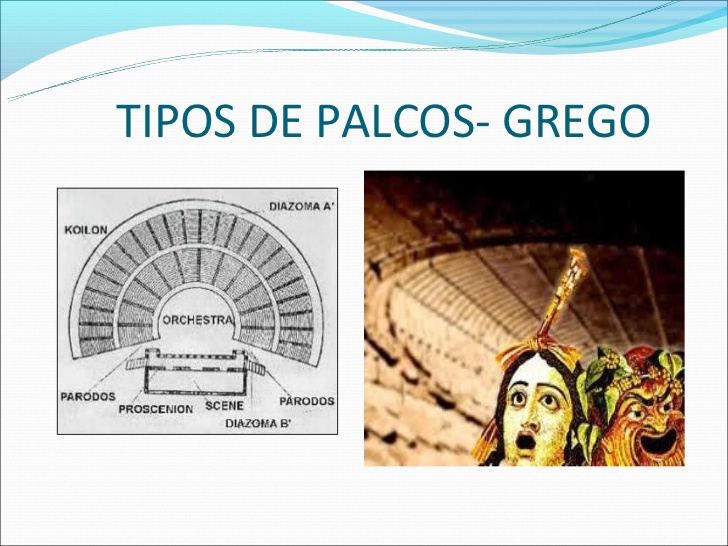 MEDIEVAL THEATRE
MYSTERY PAGEANT IN COVENTRY
MYSTERY PLAY PRESENTATION
PALCO ELIZABETANO
GLOBE THEATRE (SHAKESPEARE)
GLOBE THEATRE
GLOBE THEATRE
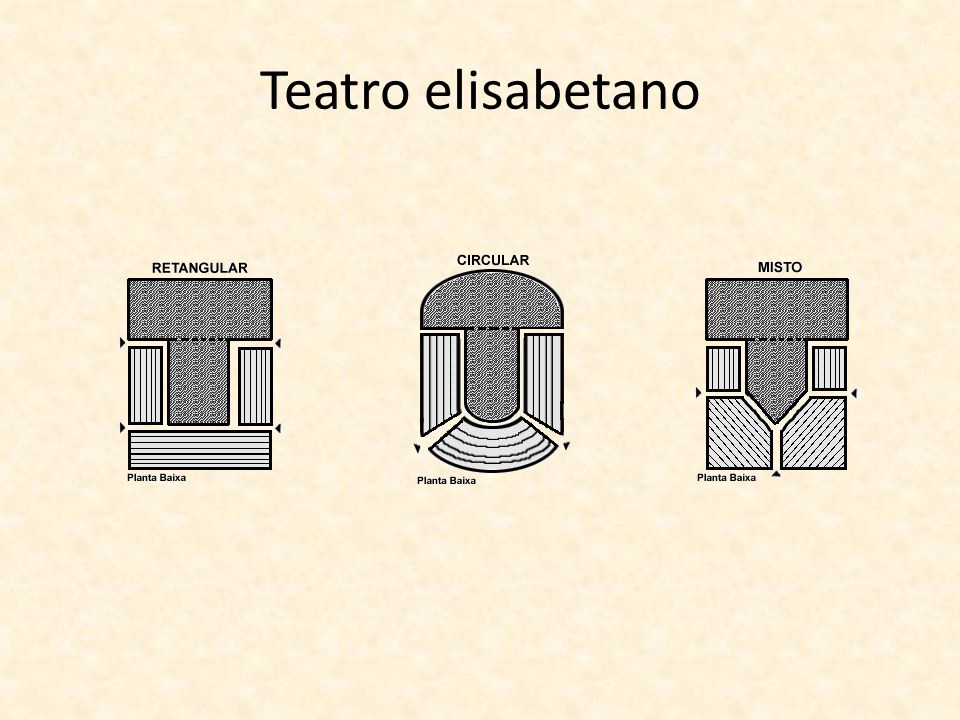 COMMEDIA DELL’ARTE WAGON
COMMEDIA DELL’ ARTE DEFINITION
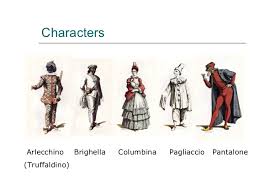 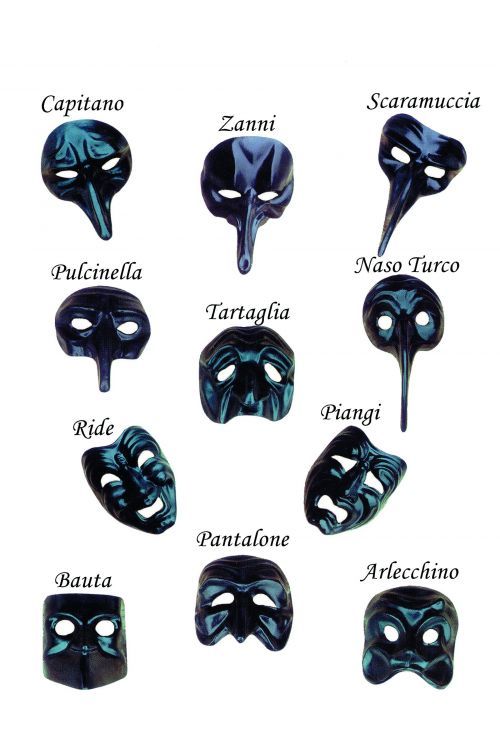 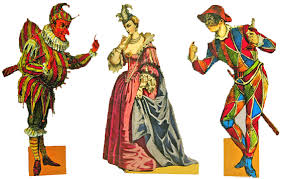 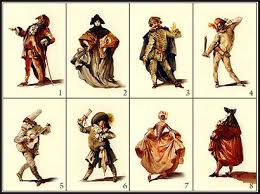 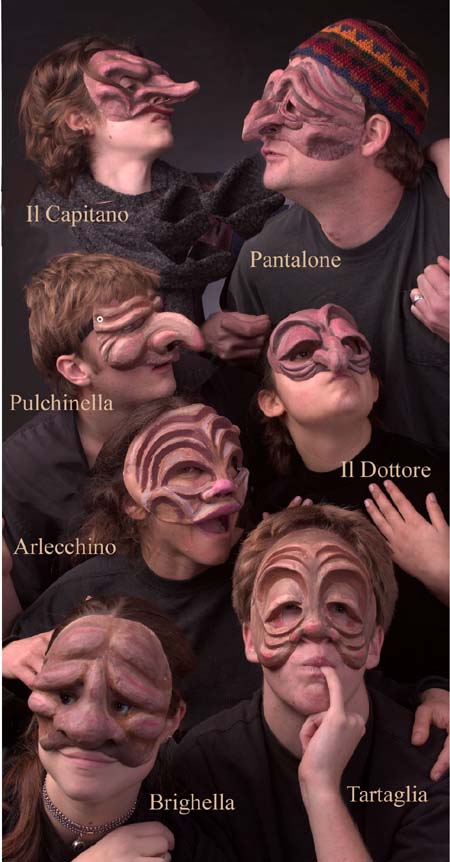 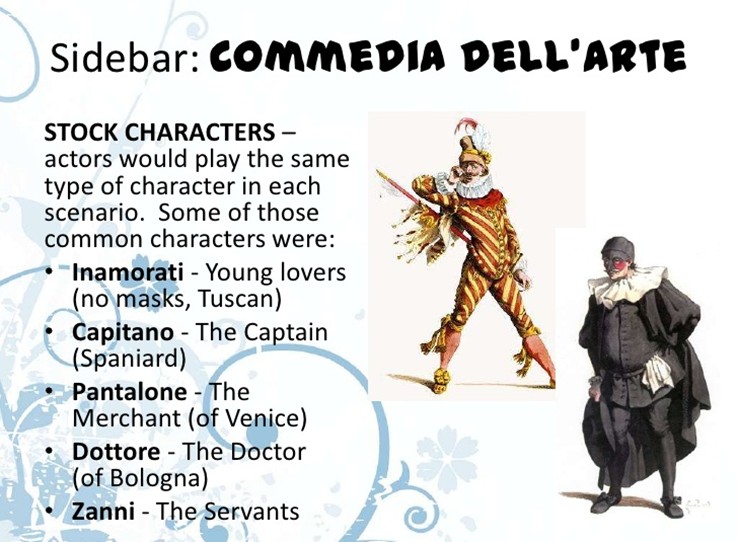 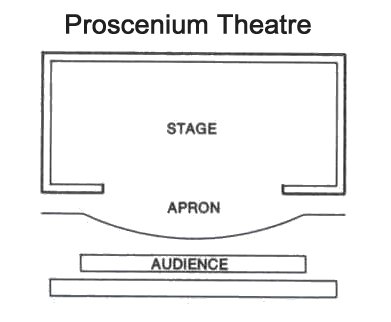 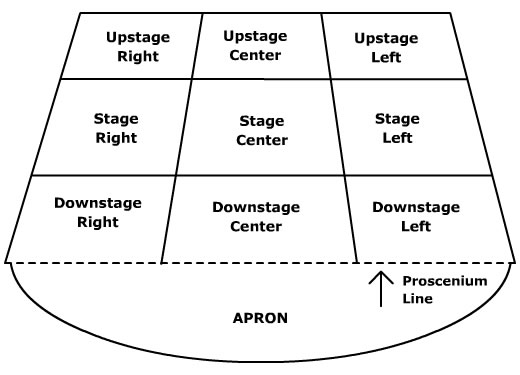 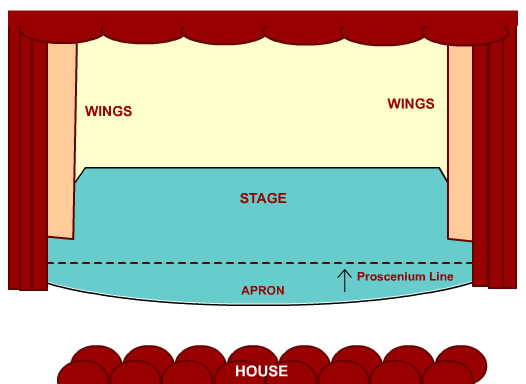 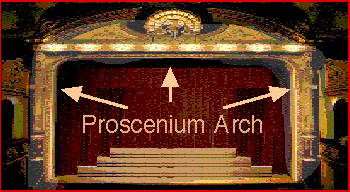 PALCO ITALIANO
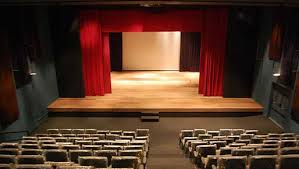 TIPOS DE PLATEIA
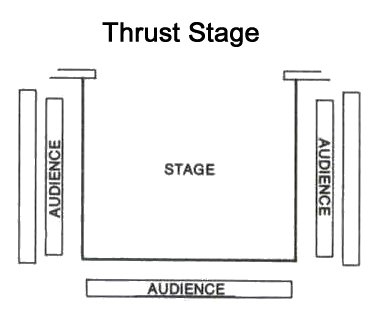 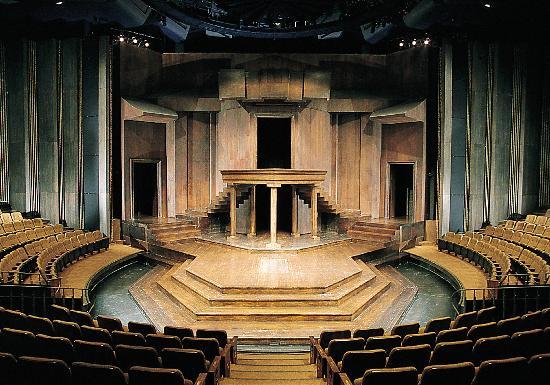 [Speaker Notes: THRUST STAGE]
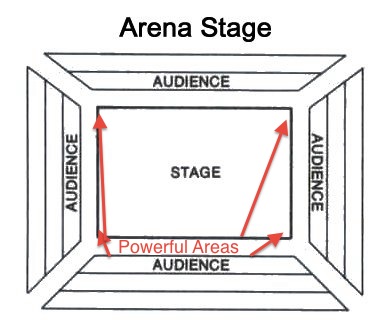 [Speaker Notes: ARENA STAGE]
TIPOS DE ARENA
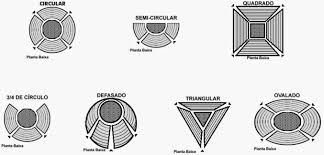 TEATRO DE ARENA (São Paulo), Rua Teodoro Baima 94 (1958)
ÁREA CÊNICA DO TEATRO DE ARENA (1958)
CHAPETUBA F.C., VIANINHA, 1959
[Speaker Notes: TEATRO DE ARENA DE SÃO PAULO, “ELES NÃO USAM BLACK TIE” (G.GUARNIERI, 1958)]
TUCARENA (TEATRO DA PONTIFÍCIA UNIVERSIDADE CATÓLICA DE SP)
[Speaker Notes: TUCARENA, PUC DE SÃO PAULO]
TUSP  (TEATRO DA USP, Rua Maria Antonia 294) - PLATEIA
TUSP – FFLCH,  Rua Maria Antonia 294
FFLCH, 1968 DEPOIS DOS ATAQUES
BATALHA DA MARIA ANTONIA
CENTRO MARIA ANTONIA HOJE
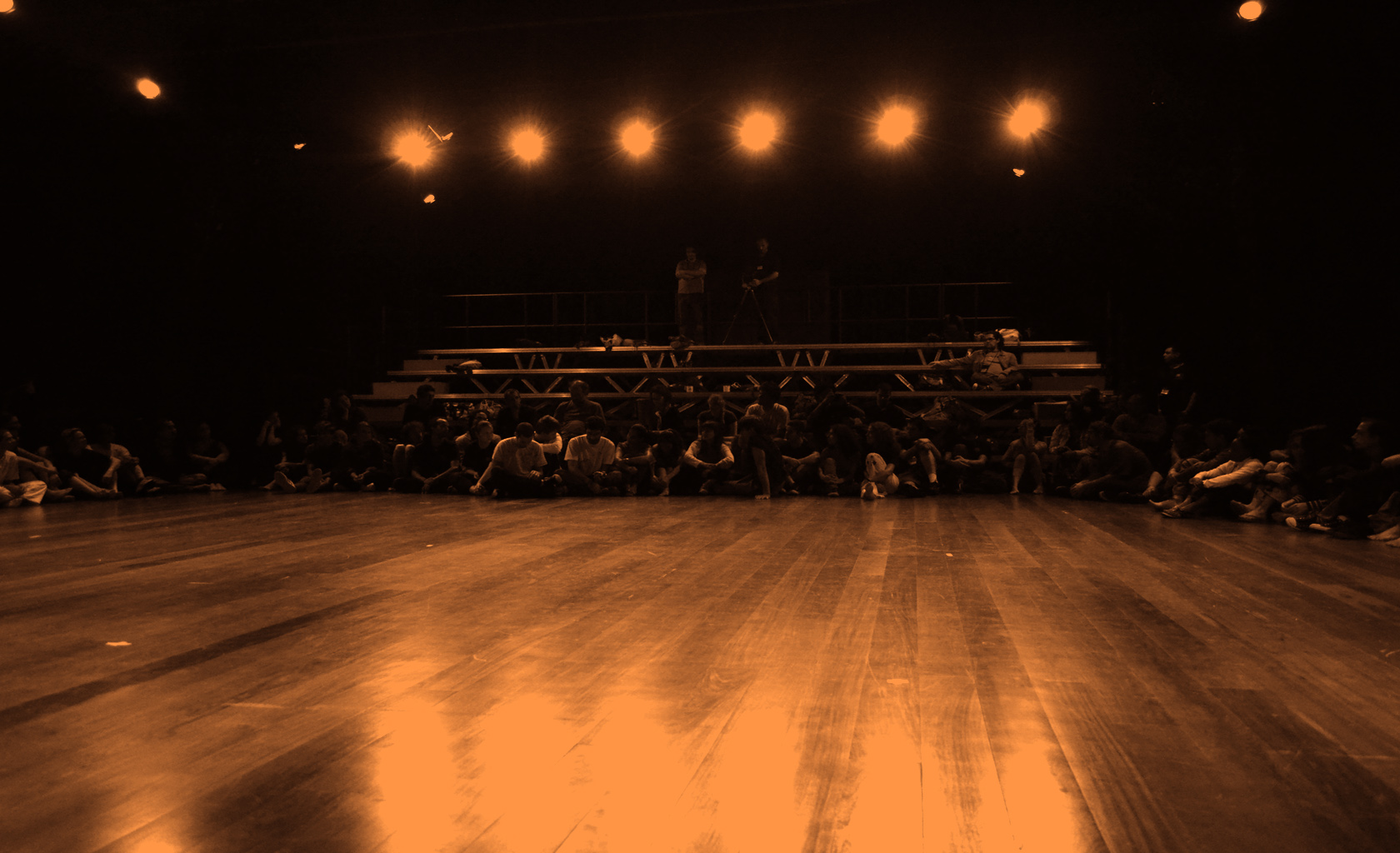 [Speaker Notes: TUSP]
TEATRO DE RUA, CPC DA UNE, PATRIA O MUERTE, 1961-2
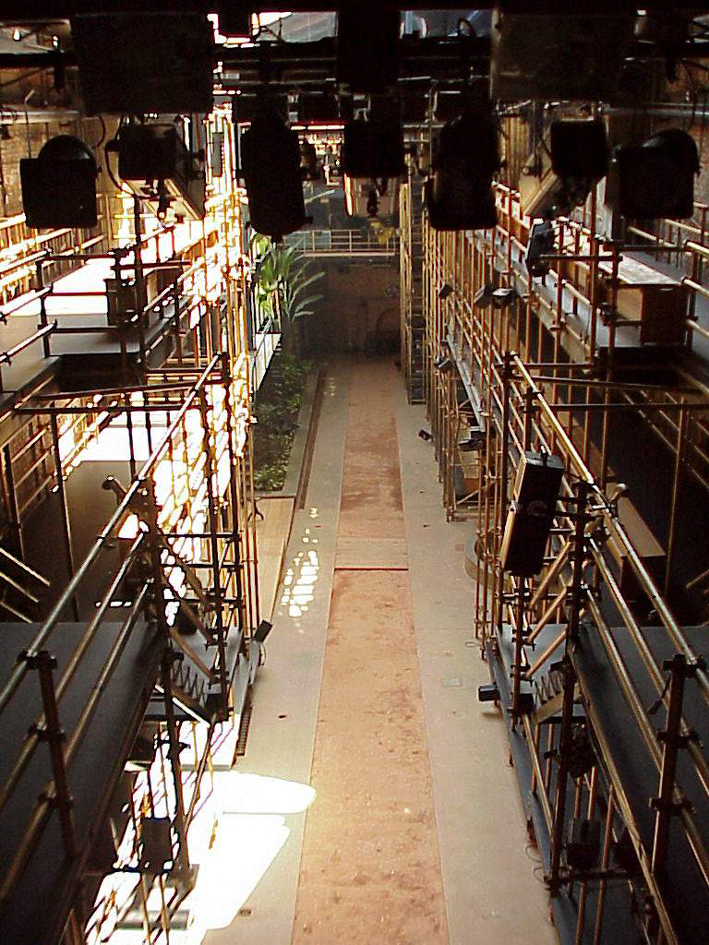 [Speaker Notes: TEATRO OFICINA]
GALILEU, DE BRECHT, TEATRO OFICINA 1968
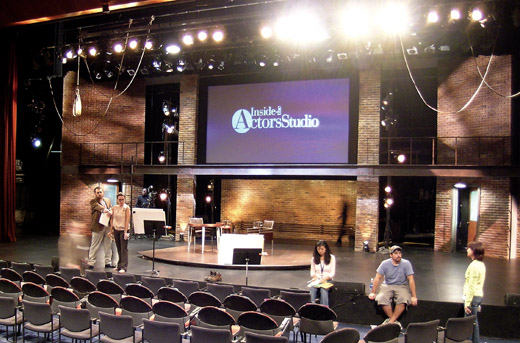